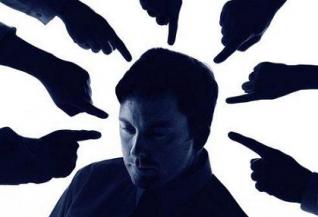 ELEŞTİRİ
edebiyatfatihi.net
III. KELİMELERİN ANALİZİ
1) Metinde hangi kelimeler tekrarlanıyor?
2) Metinde görülen başlıca “kelime alanları” nelerdir? Aynı alana ait olan bu kelime guruplarını bulduktan sonra onlara bir üst başlık koymak, yani adlandırmak gerekir. Bazen bu gurupların adlandırılmasında kararsızlığa düşülebilir, bu, aslında yorum safhasının başlaması demektir. Bu kararınız, daha sonra doğruluğu araştırılacak olan bir okuma hipotezinin kurulmasını sağlar.
3) Her kelime alanının metnin bütünlüğü içindeki yerini, önemini kavramaya çalışınız. Kelime alanı bütün metne mi yayılmaktadır, metnin başında, ortasında yahut sonunda mı yer almaktadır? Kelime alanı somuttan soyuta doğru mu gelişmektedir yoksa bunun tersi mi olmaktadır?
4) Kelime alanları arasında nasıl ilişkiler var? Bu ilişkiler bir karşıtlık ilişkisi mi, yoksa bütünleyici ilişkiler mi söz konusudur? Çapraz ilişkiler bulunuyor mu: Yani, iki ayrı kelime alanına da girebilen kelimeler var mı? 
5) Kelimelerin yan anlamlarını tahlil ediniz. Küçültücü yahut yüceltici bir niyetle kullanılmış kelimeleri tespit ediniz.
6) Kullanılan dil düzeyini tespit ediniz: Seçkin, halk dili, günlük dil, argo
vb...
IV. EDEBÎ SANATLAR
1) Benzerlik üzerine kurulmuş sanatlar: Teşbih, istiare, Teşhis, Alegori vb.
2) Bitişiklik ilişkisi üzerine kurulmuş sanatlar: Mürsel mecaz vb.
3) Israr ve devamlılık üzerine kurulmuş sanatlar: Tedric, mübalağa, tekrîr
vb.
4) Zıtlık üzerine kurulmuş sanatlar: Tezat, tesmiye bin nakiz vb.
Edebî sanatlar, yazının bir süsü değildir, onlar anlamın kuvvetlendirilmesine ve ifade edilebilmesine hizmet derler.
V. SÖZ